Методическое объединение учителей-логопедов Авиастроительного района Методика логопедической работы при дизартрии
Дизартрия. 
Понятие, причины, виды, формы.
Гараева Гульназ Ильшатовна 
 Учитель-логопед 
МБДОУ«Детский сад №78                                                               комбинированного вида с татарским языком воспитания и обучения»
Что такое дизартрия?
Дизартрия – нарушение просодической и произносительной стороны речи вследствие органического поражения ЦНС и (или) её периферических отделов.                                                           Е.Н.Винарская
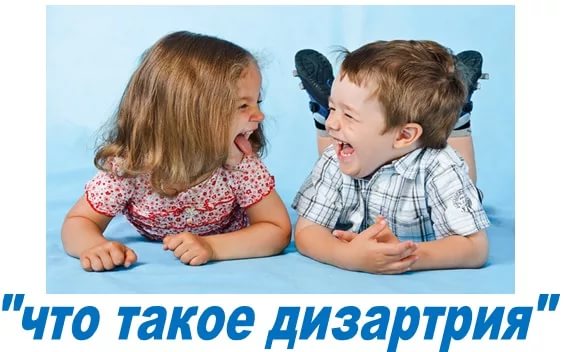 Основные нарушения при дизартрии:
Нарушение звукопроизношения
Нарушение дыхания и голоса
Нарушение темпа, ритма и интонации речи
Нарушение общей и мелкой моторики
Причины возникновения дизартрии
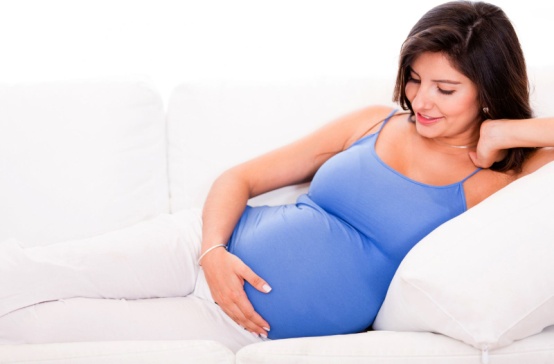 Органические поражение ЦНС в результате воздействия различных неблагоприятных  факторов на развивающийся мозг ребенка во внутриутробном и раннем периодах развития ( гипоксия плода, недоношенность, родовые травмы, затяжные или стремительные роды.)
Несовместимость по резус-фактору.
Воздействие инфекционных заболеваний нервной системы в первые годы жизни ребёнка.
Детский церебральный паралич (ДЦП). По данным Мастюковой Е.М. дизартрия при ДЦП проявляется в 65-85% случаев.
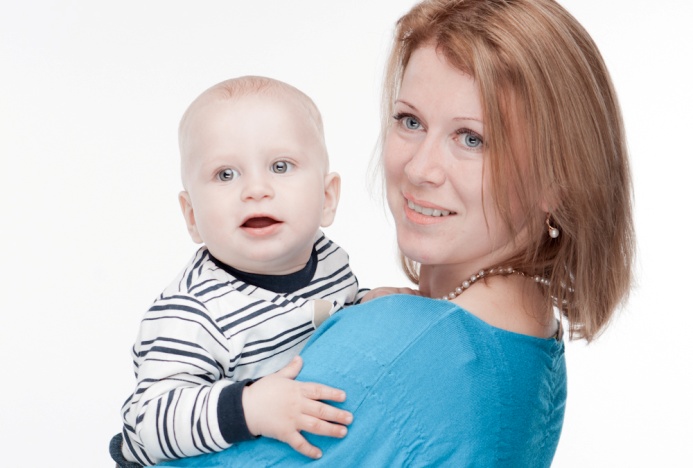 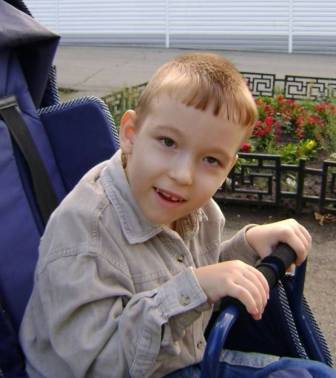 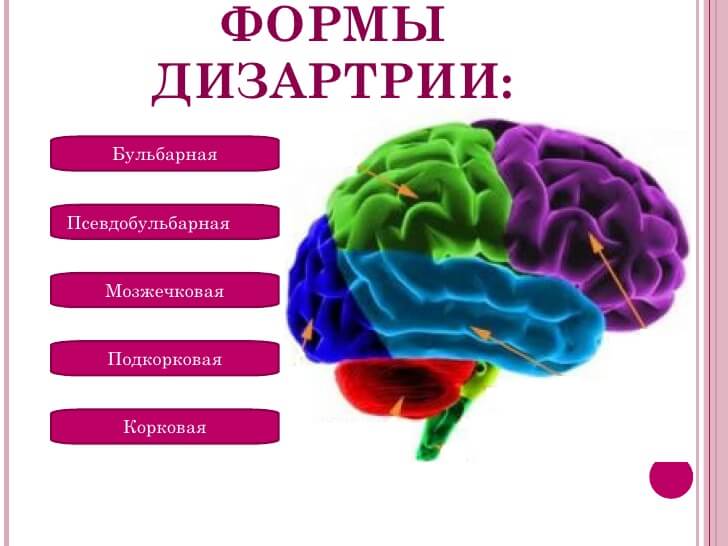 Бульбарная  дизартрия
обусловлена поражением ядер подъязычного, лицевого, тройничного, языкоглоточного, блуждающего нерва в продолговатом мозге.
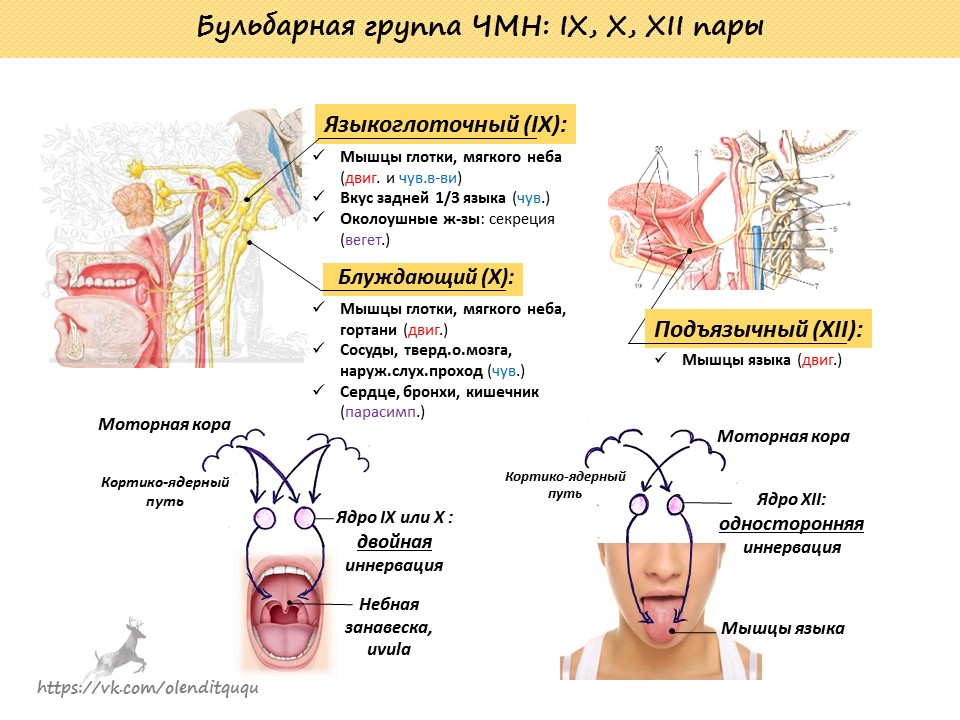 Бульбарная  дизартрия
Для этой формы характерны:  
- трудности с глотанием, жеванием;
 - нарушения дыхания, как общего , так и речевого; 
 - нарушение голоса (слабый, назализированный),
 - гиперсаливация. 
 - невнятная и смазанная речь; 
- невозможность закрыть рот;
-  гипо- или амимия; 
- поражаются произвольные и непроизвольные движения.
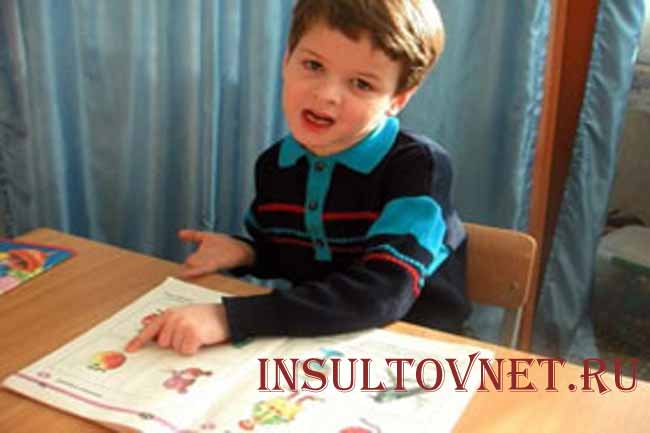 Псевдобульбарная дизартрия
Поражение корково-ядерных проводящих путей, идущих от коры головного мозга к ядрам языкоглоточного, блуждающего и подъязычного нервов.
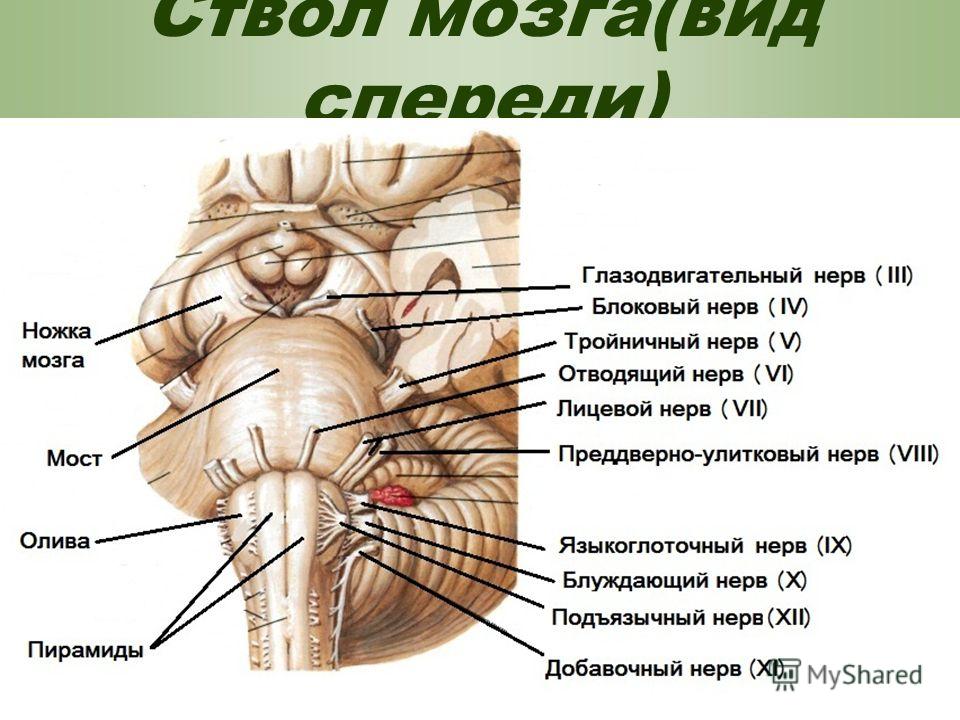 Характерно изменение мышечного тонуса: повышение тонуса мышц - спастическая форма; 
понижение тонуса мышц – паретическая форма; 
 смешанная форма
Псевдобульбарная дизартрия
Наиболее часто встречающаяся форма детской дизартрии.
  Отличительным признаком выступает монотонность речи. Также наблюдается: увеличение саливации при произвольных движениях; амимия лица; нарушение общей и речевой моторики; язык напряжен, отодвинут кзади.
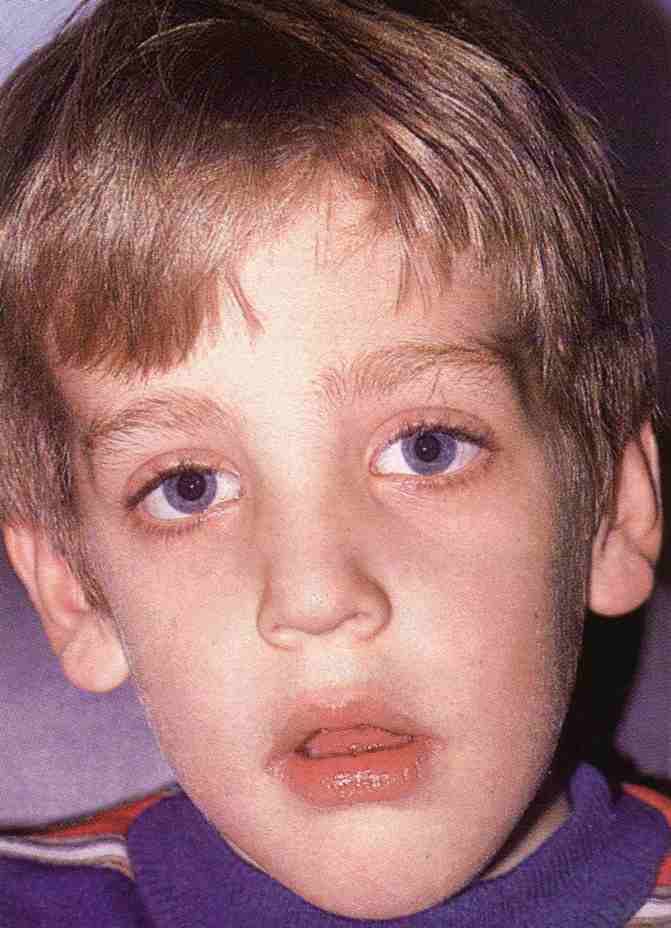 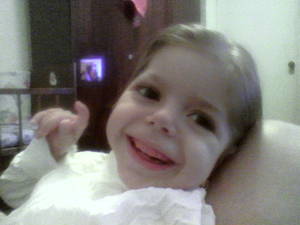 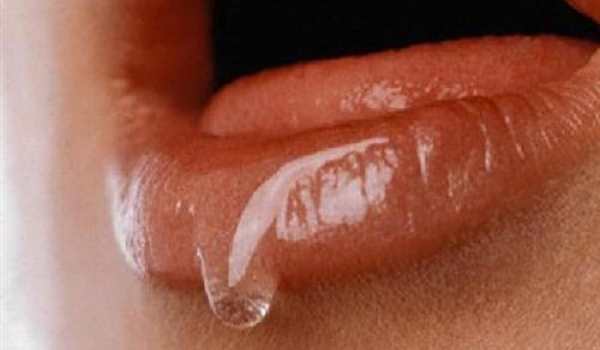 Три степени псевдобульбарной дизартрии:
Подкорковая дизартрия
Подкорковая дизартрия возникает при поражении подкорковых узлов головного мозга.
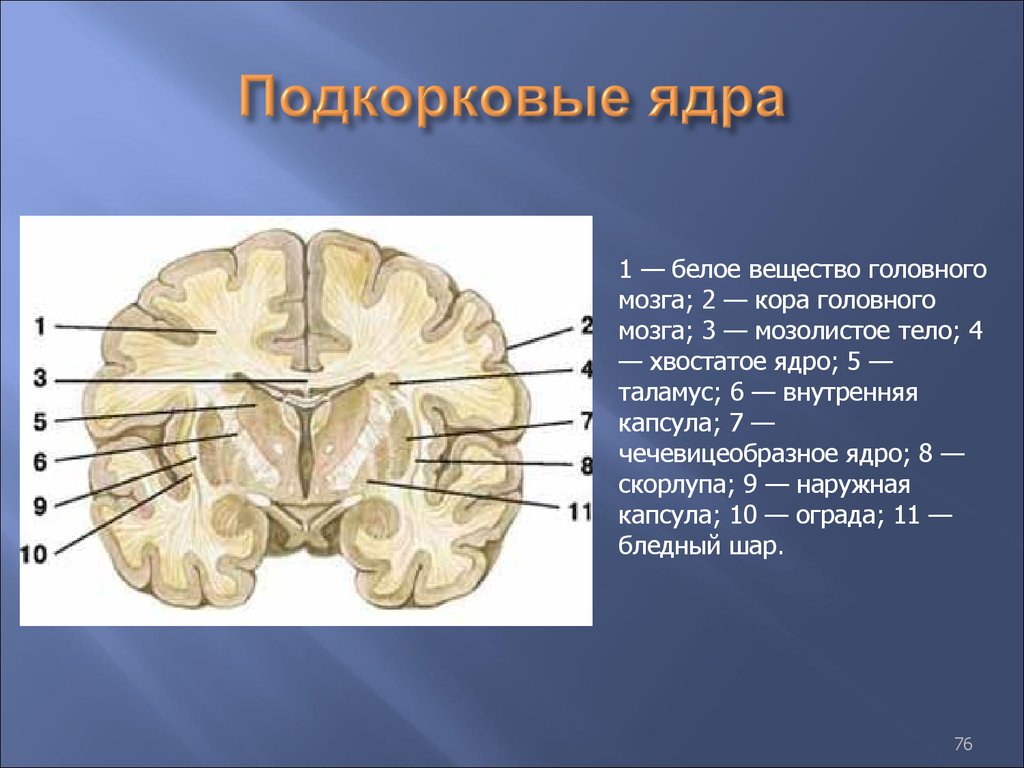 Подкорковая дизартрия
Характерным является нарушение мышечного тонуса и наличие гиперкинеза. Гиперкинез - насильственные непроизвольные движения (в данном случае в области артикуляционной и мимической мускулатуры), не контролируемые ребенком. Своеобразные нарушения фонации и артикуляции. Нарушение просодической стороны речи - темпа, ритма и интонации.
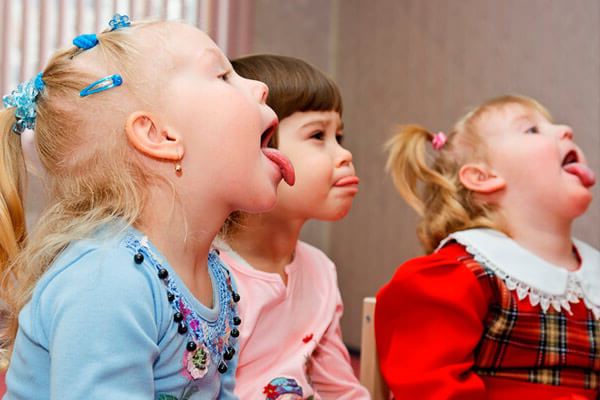 Корковая дизартрия
Следствие поражения отделов коры головного мозга, отвечающих за мышцы, участвующие в артикуляции.
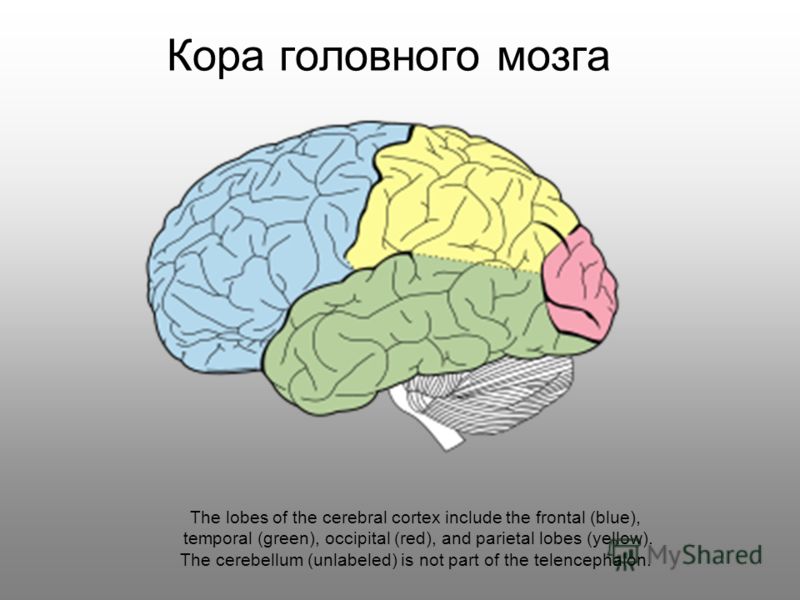 Корковая дизартрия
Корковая дизартрия представляет большие трудности для выделения и распознавания. При этой форме нарушается произвольная моторика артикуляционного аппарата - затрудняется динамика переключения от одного звука к другому, от одной артикуляционной позы к другой. Речь напряженная, замедленная.
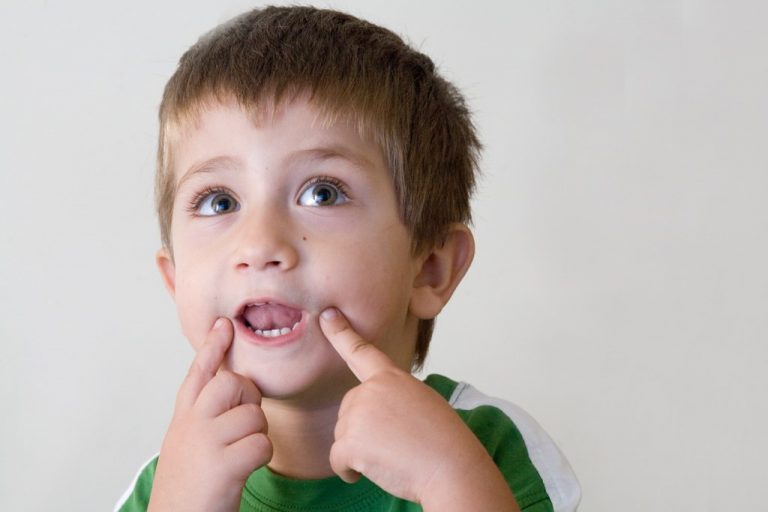 Мозжечковая дизартрия
Возникает при поражение мозжечка.
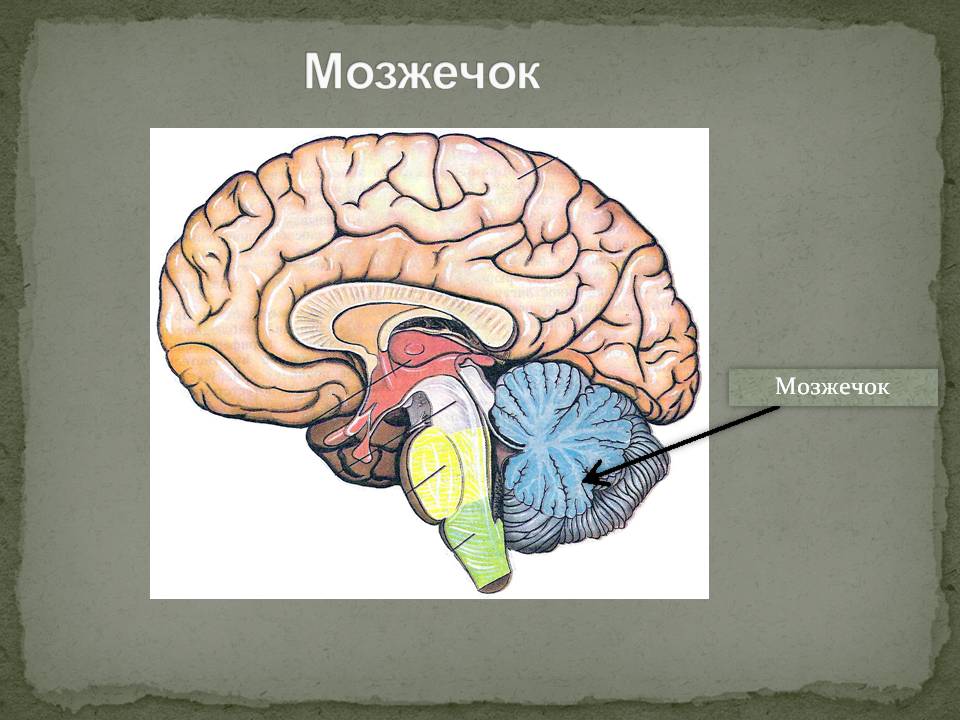 Мозжечковая дизартрия
Эта форма дизартрии отличается растянутой (скандированной «рубленной») речью и постоянной сменой громкости. 
- Иногда сопровождается выкриками отдельных звуков. 
- Движения языка неточные, наблюдается
 -Тремор кончика языка
- Жевание ослаблено, мимика вялая.
 В чистом виде эта форма у детей наблюдается редко.
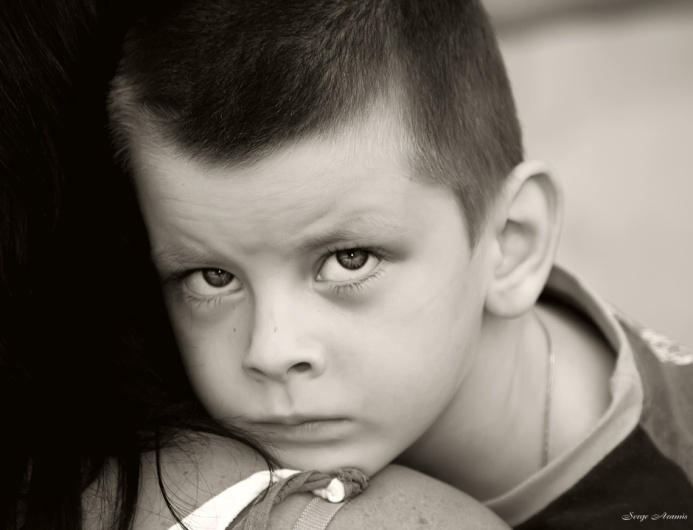 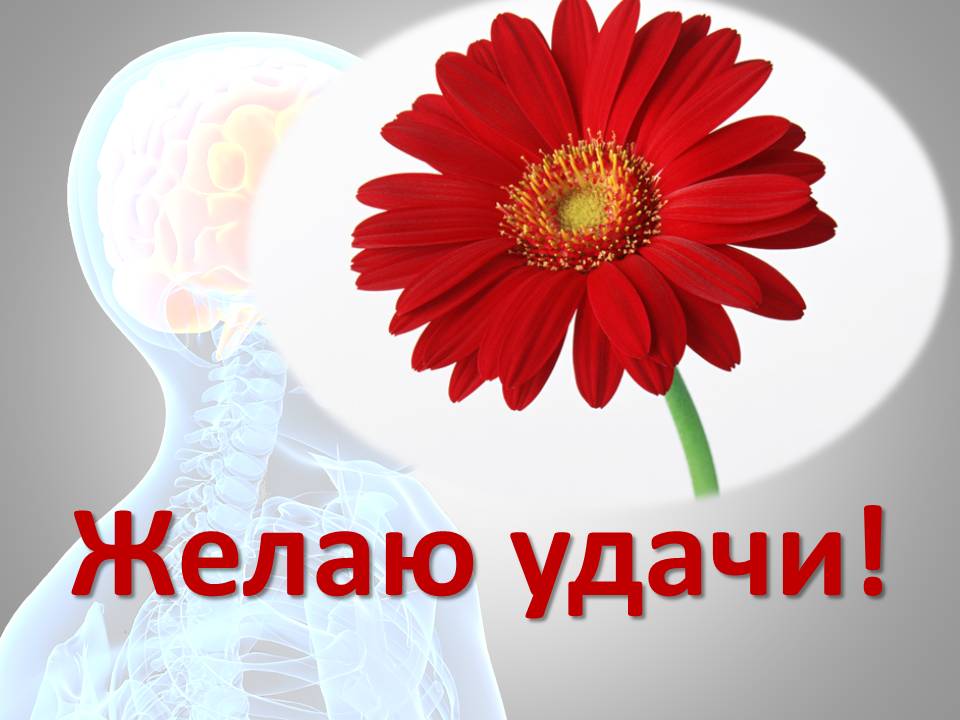 ;